６－２．将来像実現のために取り組む方向性と施策
くらし
豊かな食や農に接する機会の充実　～農を通じた脱炭素社会への貢献～
（１）大阪産（もん）購入拠点の充実
● 大阪産(もん)を身近に買える街に
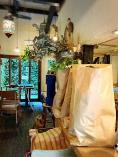 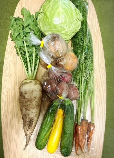 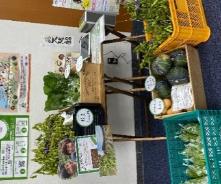 飲食店を拠点とした事前契約による農産物販売
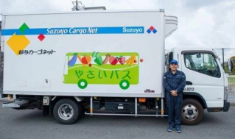 空きスペースを活用した無人直売所
（２）食と農の連携による大阪産(もん)の魅力向上
民間と連携した物流システム
● 食味や機能性など大阪産(もん)の
　　　　　　　　　　新たな魅力ＰＲ
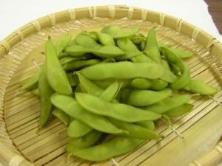 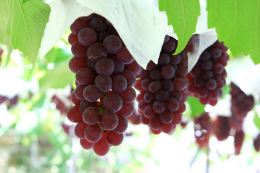 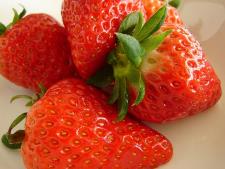 ６－２．将来像実現のために取り組む方向性と施策
くらし
豊かな食や農に接する機会の充実　～農を通じた脱炭素社会への貢献～
（３）農分野での脱炭素社会への貢献
●ニーズに合わせた有機農産物の供給
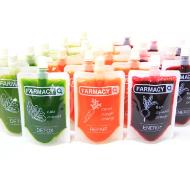 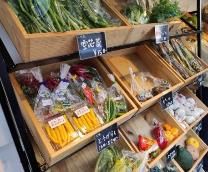 有機農産物を使ったジュース
有機農産物に特化した販売店・飲食店との農家のマッチング
● 府民の行動を変える「食と農」からの
　脱炭素意識啓発
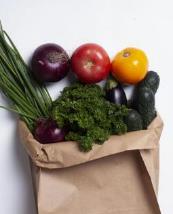 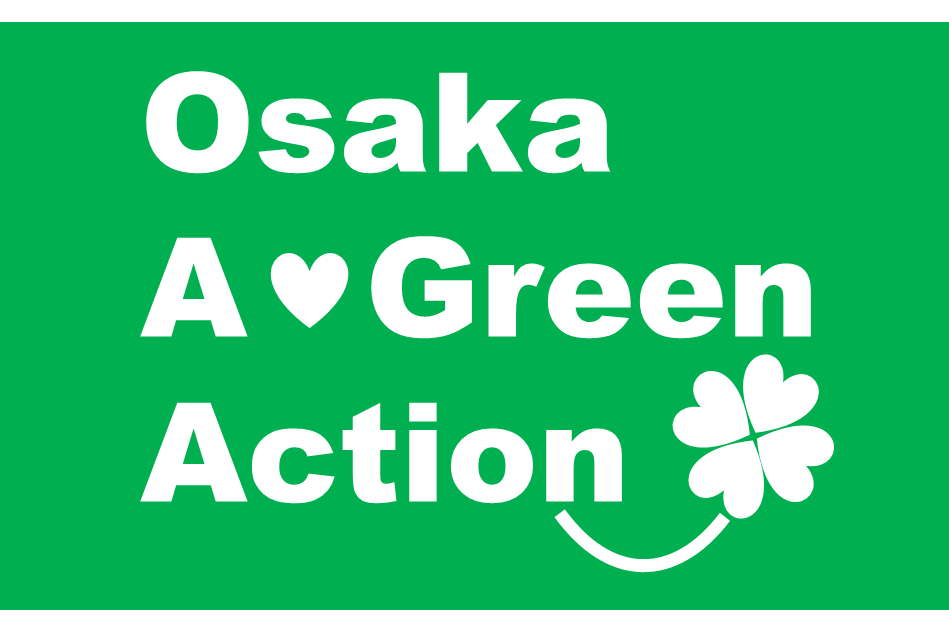 〇農のインフラの充実と府民のくらしの安全・安心の確保（基幹的な取組み）
農に関わる生産者や事業者の
脱炭素に繋がる活動を
シンボルロゴで発信
（ゼロカーボンマルシェ　等）
紙の包装資材